Richtig SchönEinfach
Bernhard Pichler
Warum gibt es Software???
[Speaker Notes: Schönheit löst ein Gefühl der Zufriedenheit aus und Unterstützt den „Leseprozess“.]
Warum gibt es Software???
Menschen haben Ziele.

Dazu treffen Sie Entscheidungen.

Software ist Mittel zum Zweck, 
nicht Selbstzweck.
[Speaker Notes: Schönheit löst ein Gefühl der Zufriedenheit aus und Unterstützt den „Leseprozess“.]
Anwendungen
Ziele erreichen

 	fehlerfrei
	wenig Aufwand
	Freude an der Arbeit
[Speaker Notes: Schönheit löst ein Gefühl der Zufriedenheit aus und Unterstützt den „Leseprozess“.]
Anwendung
Fehlerfrei
Entwicklung

Wenig Aufwand
Usability

Freude an der Arbeit
Design
[Speaker Notes: Schönheit löst ein Gefühl der Zufriedenheit aus und Unterstützt den „Leseprozess“.]
Wenig Aufwand
Kognitive Arbeit 
Programm verstehen

Gedächtnis-Arbeit 
Passwörter, Shortkeys, Menus, Workflow

Visuelle Arbeit 
Interface entschlüsseln, Icons

Körperliche Arbeit 
Mausklicks, Tastatur, Gesten..
Anwendung
Fehlerfrei allein reicht nicht!

Fehlerfrei  Einfach?
[Speaker Notes: Schönheit löst ein Gefühl der Zufriedenheit aus und Unterstützt den „Leseprozess“.]
Auktion!!!
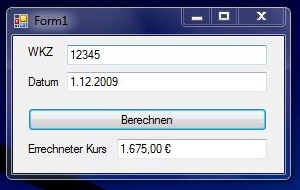 Software = Wein: Inhalt unbekannt
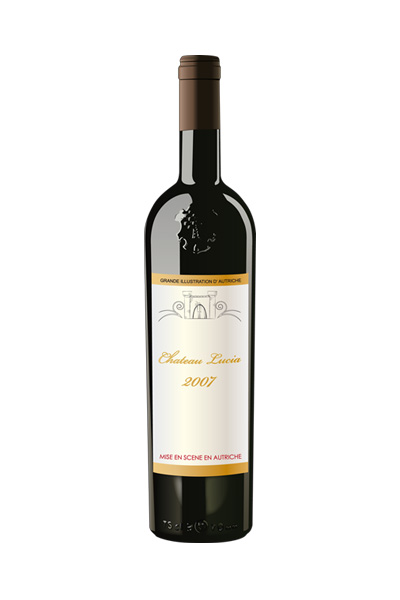 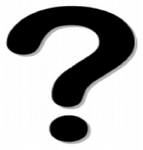 Warum Design
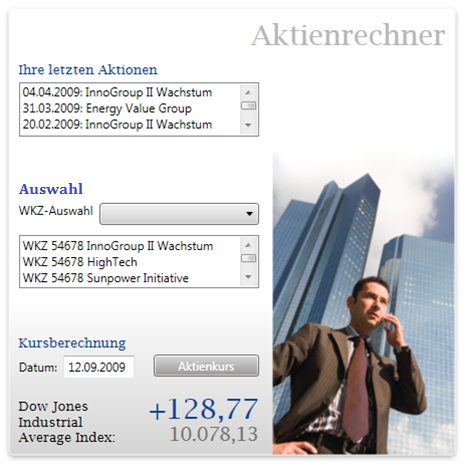 Allgemeine Design-Richtlinien
Einheit und Konsistenz
Gleichgewicht
Rhythmus
Varianz
Hierarchie
Symetrie und Reinheit
Rhythmus
Gewichtung
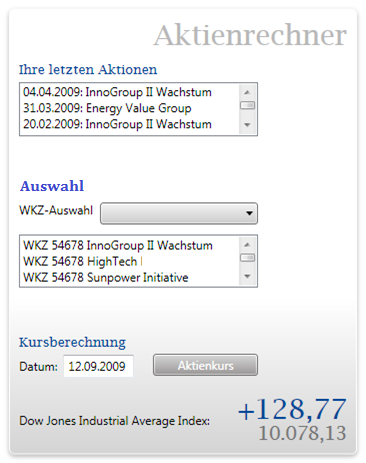 Varianz
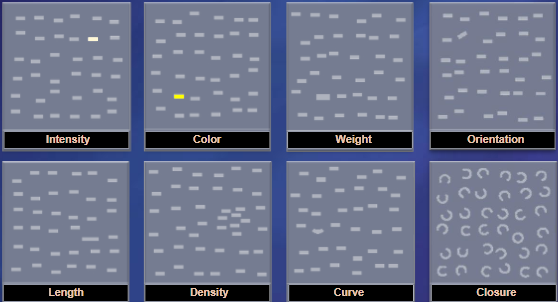 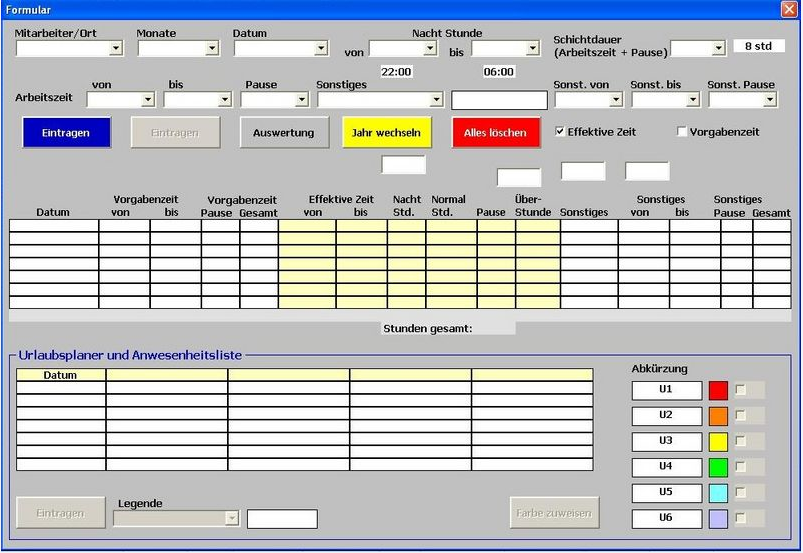 Klarer Einstieg
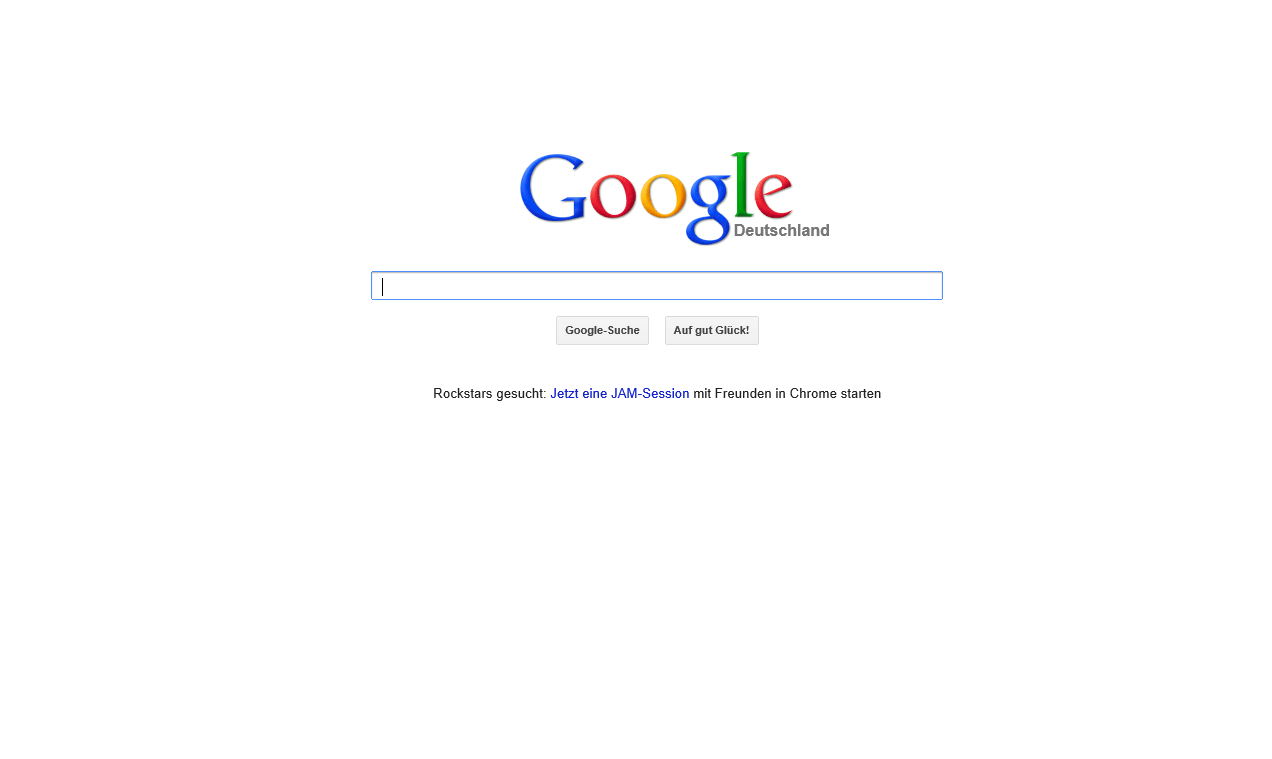 DEMO
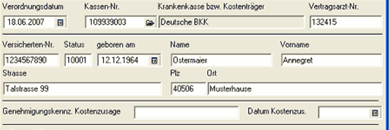 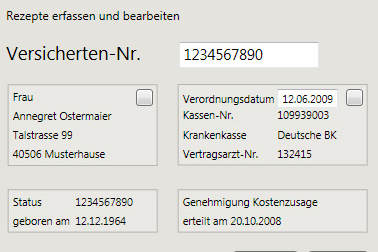 Aufgabe des Designs?
Löffel
Design
„Design ist perfekt, wenn man nichts mehr wegnehmen kann, ohne dass es kaputt geht“
Frutiger
1975 von Adrian Frutiger entworfen
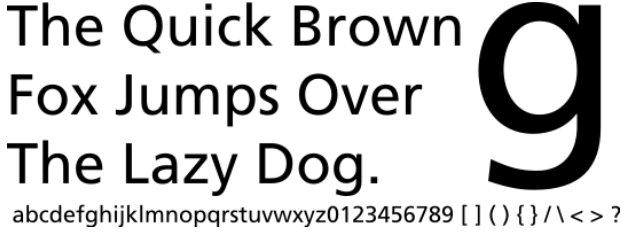 [Speaker Notes: Frutiger wird oft für Beschilderungen verwendet (u.a. für die Flughäfen Paris, London, Amsterdam, Singapur, Kuala Lumpur, Seoul), ist aber auch im Druck sehr häufig zu finden, insbesondere bei kurzen Texten in kleinen Schriftgraden. Seit 2003 werden in der Schweiz für Verkehrsschilder die Schriftarten ASTRA-Frutiger Standard und ASTRA-Frutiger Autobahn verwendet.[2] Das Kursbuch der Schweiz ist in Frutiger gesetzt. Außerdem sind die Eurobanknoten mit Frutiger beschriftet.]
Frutiger: Seit 2003 für Schweizer Autobahnen
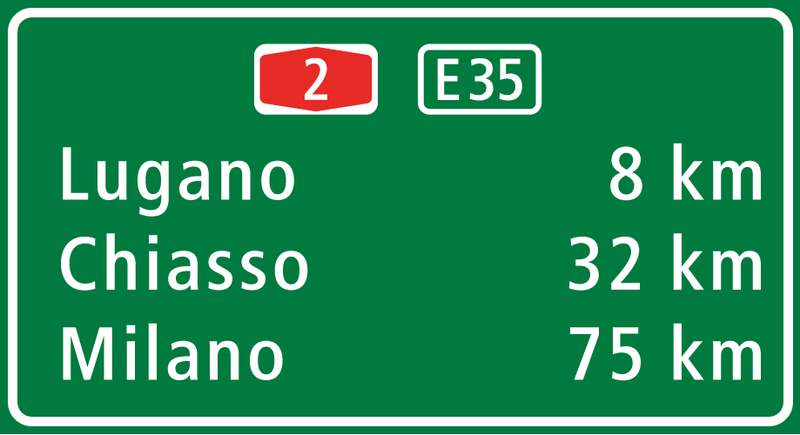 Münchner Flughafen
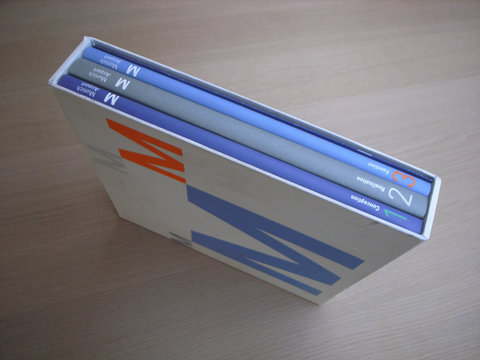 Schriften
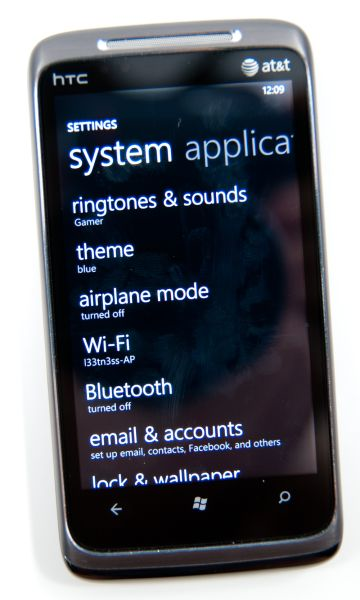 Ästhetik der Schrift
Schriftgröße als Rhythmus
Eindeutiger als Icons
Ruhiger als Icons
King Country Metro
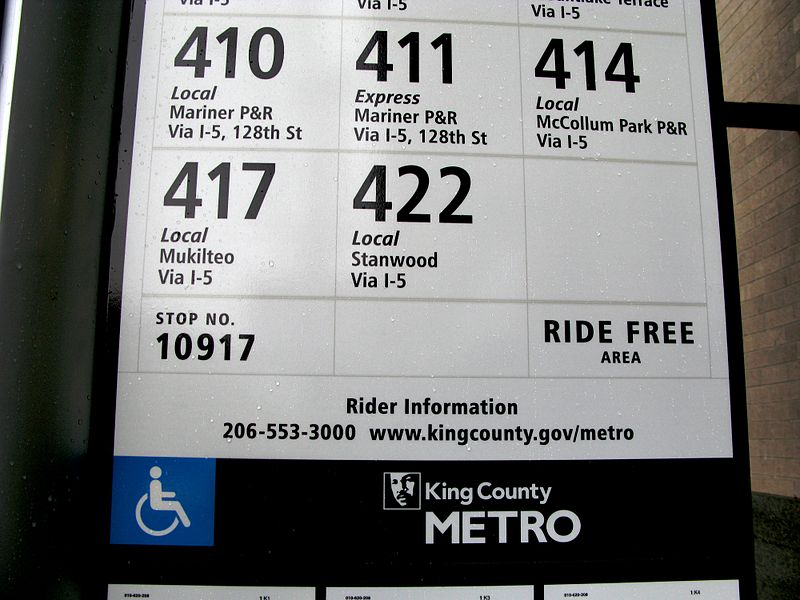 Metro
Design Prinzipien
Metro Sprache
Metro
Prinzip: Mut zur freien Fläche

Sprache: Weiß auf Schwarz
wegen Stromverbrauch Display
Metro Sprache: Segoe WP
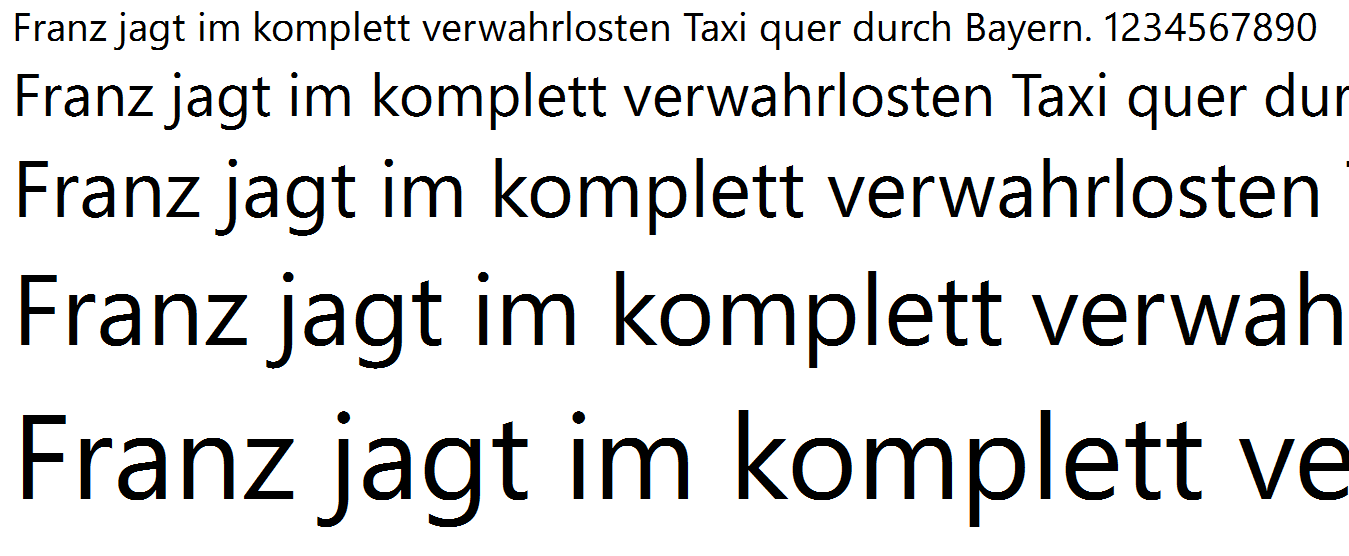 Prinzipien
Klar, hell, offen und reaktionsschnell

Inhalt vor Verzierung

Gesamterlebnis Hardware/Software

Animationen sollen Benutzerführung unterstützen

Auf Person zugeschnittene Inhalte sorgen für Relevanz
Grid und Rhythmus
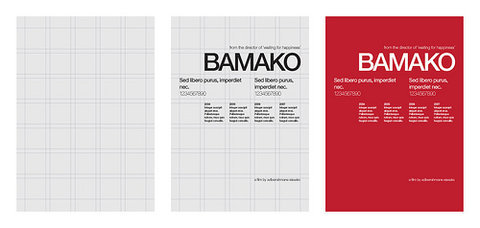 Grid als Ordnungsrahmen
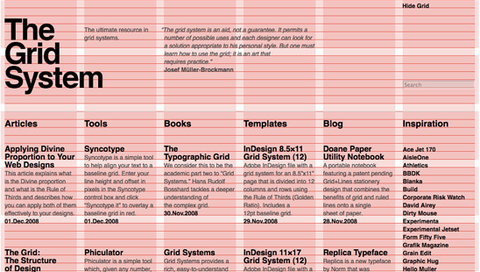 Grid konkret
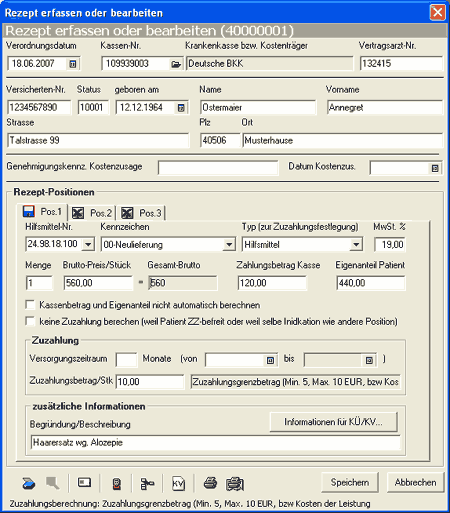 Beispiel
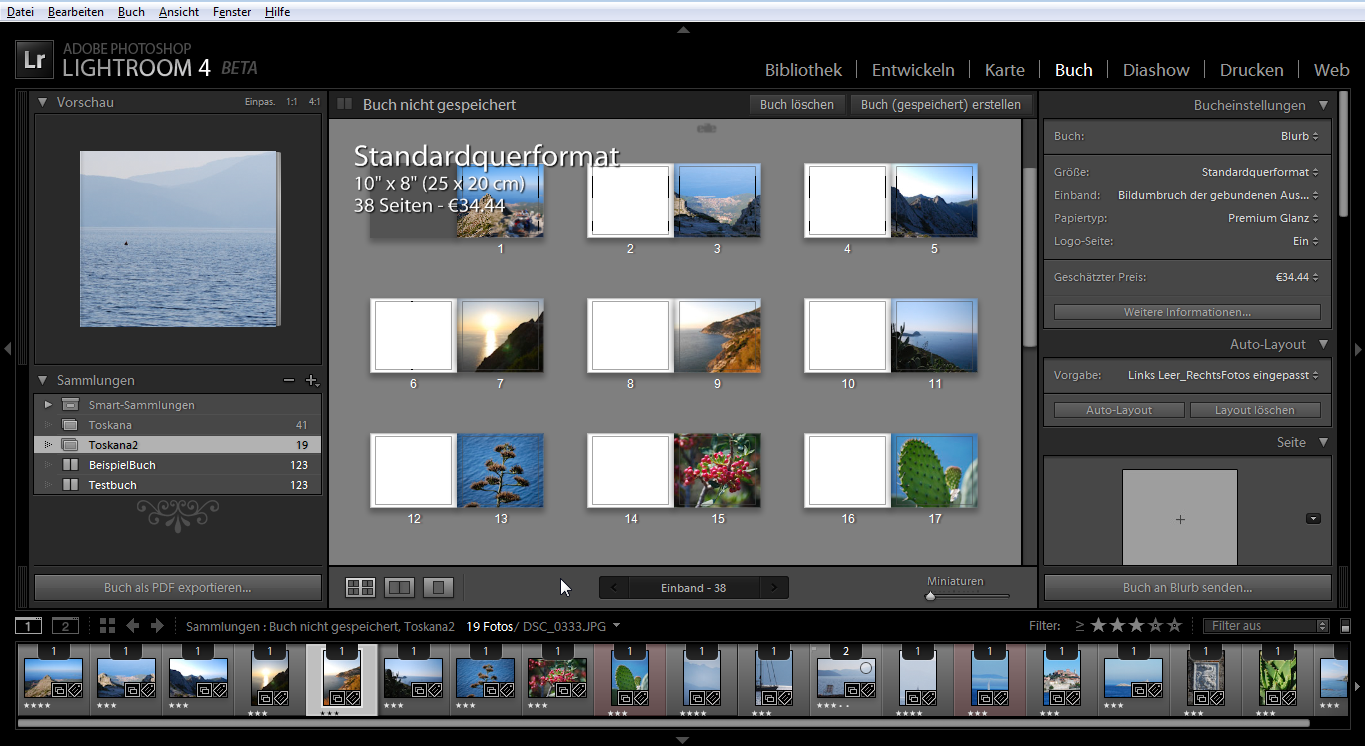 Beispiel
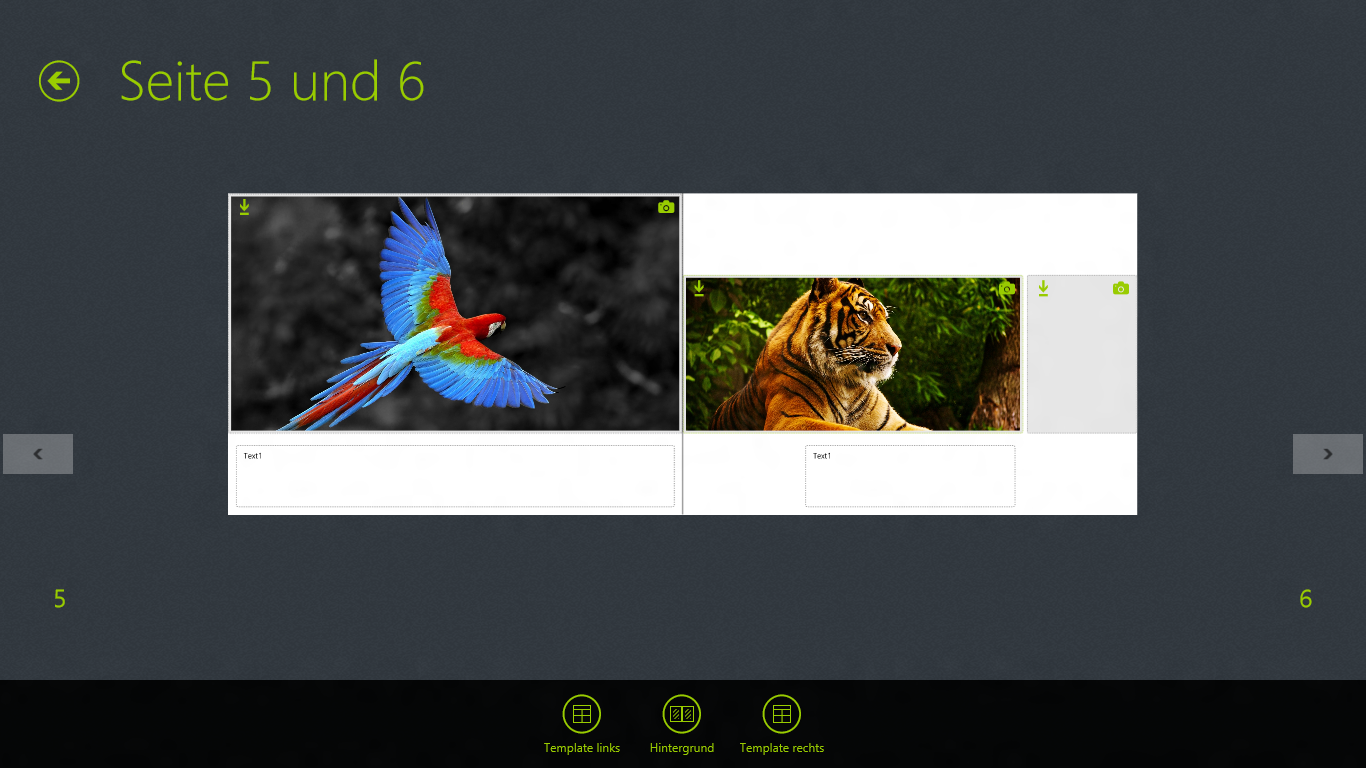 Vhs Layout
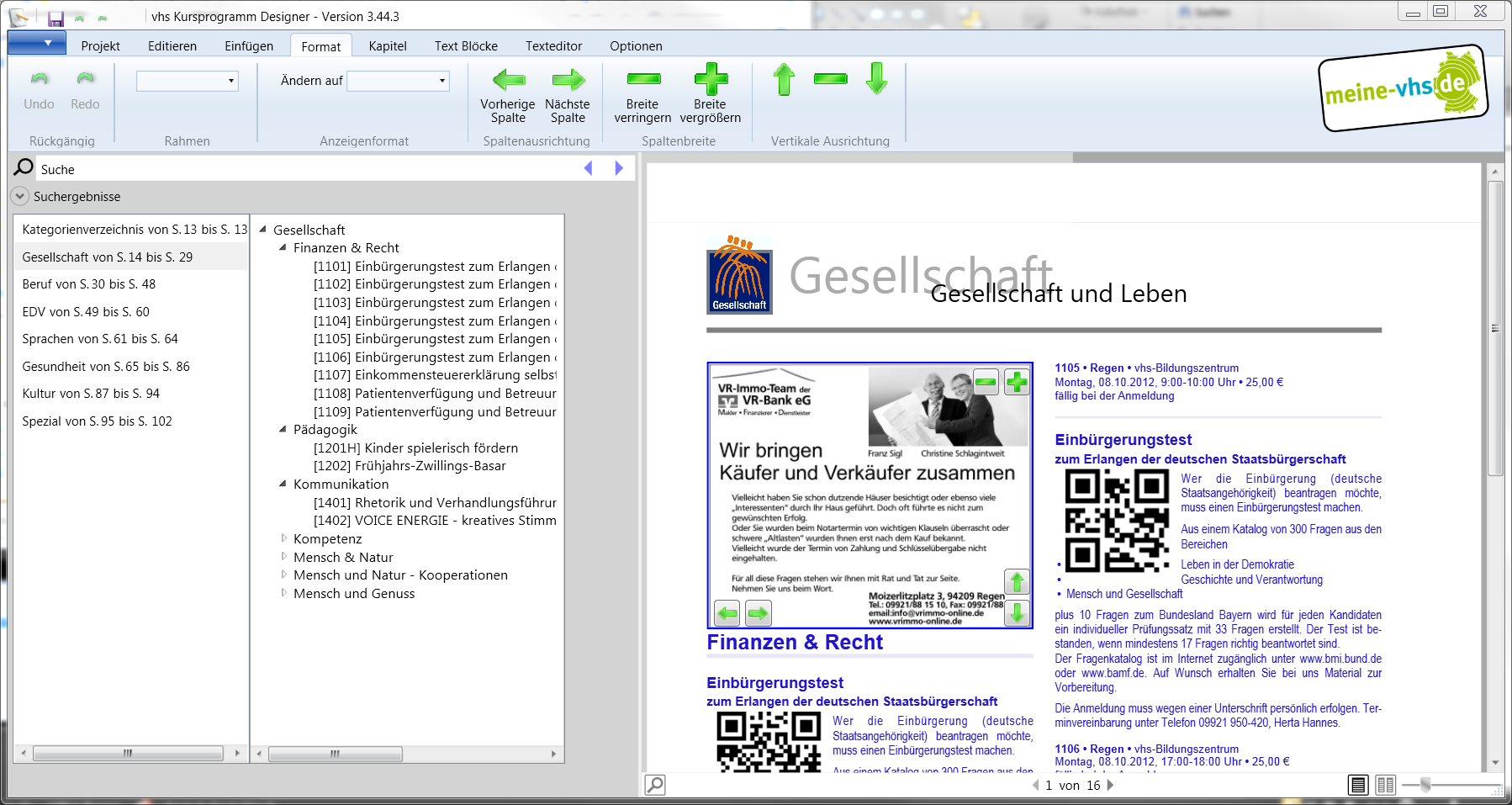 Vhs Layout
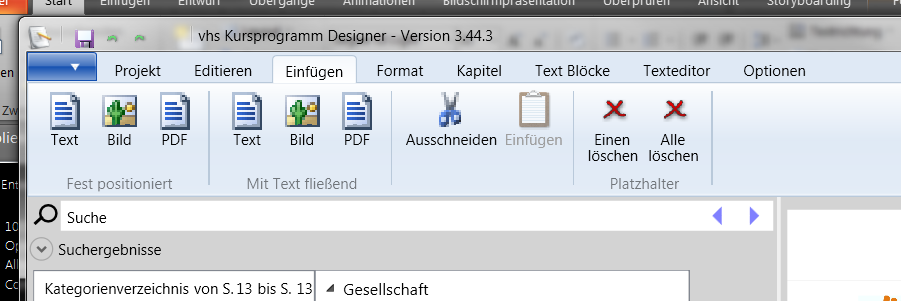 Vhs Layout im Metro Style
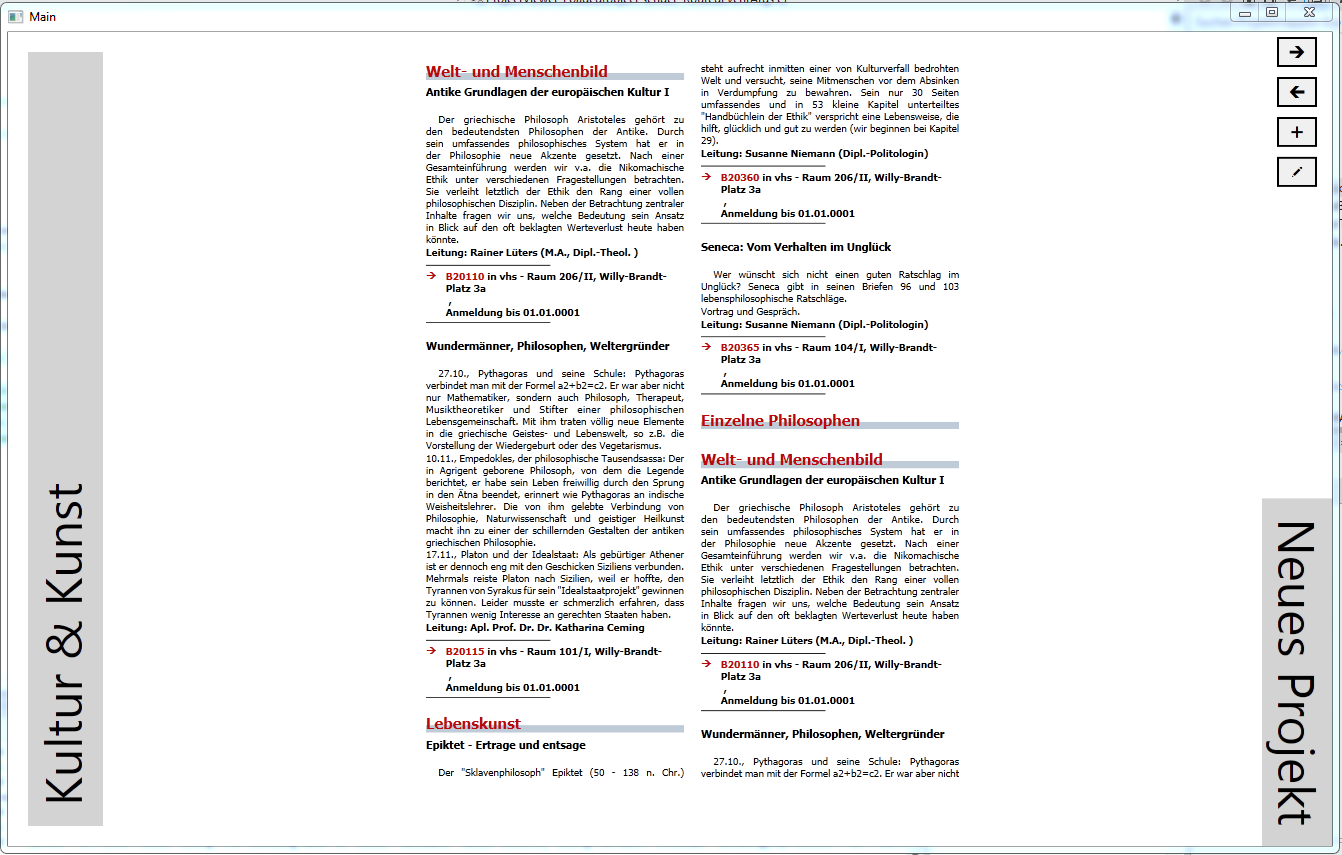 Beispiel I
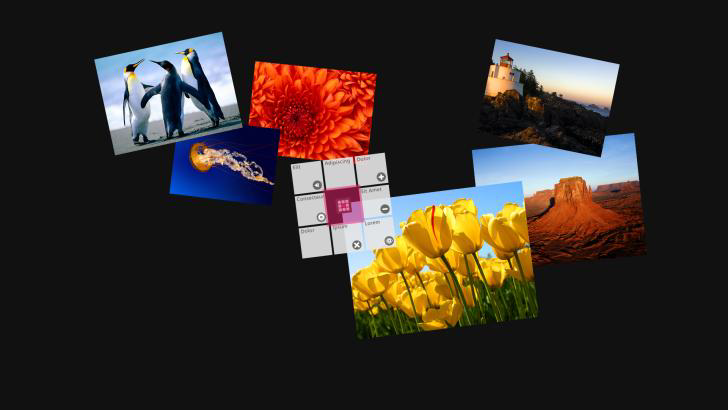 Multitouch
360 Grad
NUI
Windows?
Voller Bildschirm
Keine Popups und Messageboxen
Emotionen durch Personalisierung!
„Persons and things I care about“
Lock Screen
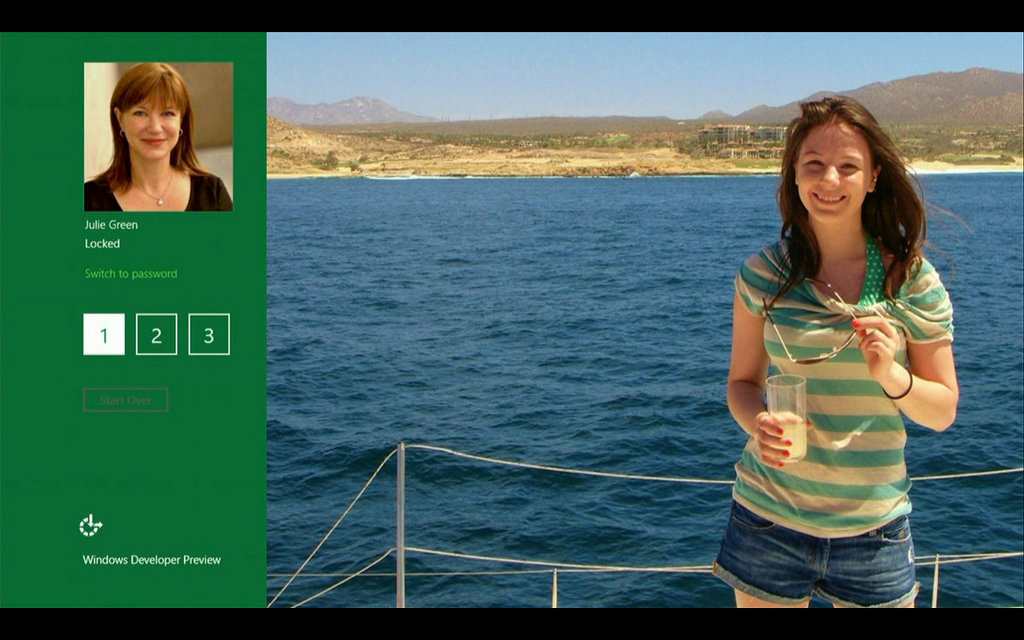 Einfluß auf das Design
Anwendungs-
Design
Menschen haben Ziele
Personas
Motive
Szenarien
Schichten – Was vor Wie
User Needs
Functional Design
Interaction Design
Information Design
Visual Design
Schichten – Was vor Wie
Was will der Kunde
Welche Funktionen
Welche Handlungsabläufe
Wie ordne ich die Information an
Wie soll es aussehen
Zielgruppe
Anfänger
Fortgeschrittener
Poweruser
Hilfsbereit
Vorschläge (Undo!!!)

Entscheidungen statt Optionen

Ernst nehmen
Fehler
Wer ist schuld, wenn es einen Fehler gibt?
Entscheidungen
Für das Wahrscheinliche designen, aber mit dem Unwahrscheinlichen rechnen.
Implementierungsmodell  Usermodell
RAM / HD  Buchregal

Excel in Word eingebettet

Kunde = Mitarbeiter
Datei
Speichern
Speichern unter
Schließen
Dokument
Umbenennen
Verschieben
Kopie erstellen

Neue Version erstellen
Alte Version laden

Änderungen verwerfen
Um was geht es letztendlich?
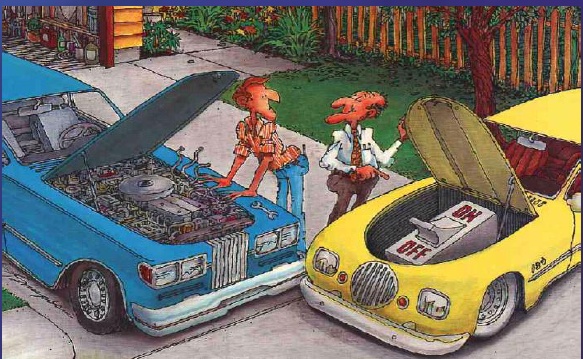 Vertrauen ist die Grundlage!
Stabilität
Performance
Echt
Gefühlt
Asynchron (vorausschauend Daten sammeln…)
Reaktion zeigen (Dispatcher)
Animated Gif
Performance im Restaurant
Auslagern 
Während an der Theke von einer anderen Person eingeschenkt wird, bringt der Ober das Besteck

Kleine Brocken
Die Speise wird in Beilage und Hauptspeise getrennt und die Beilage schon einmal serviert. 

Caching
Es wird immer etwas Brot aufgeschnitten und auf Vorrat gehalten  / Soße

Eigenschaften aktualisieren, keine Klassen
Wenn die Soße ausgeht, wird nicht noch einmal ein Gericht gekocht, sondern nur die Soße nachgereicht
Vertrauen ist die Grundlage!
UNDO ermöglichen!
Feedback geben
„Habe Ihren Wunsch verstanden“
Previews verwenden, um Angst zu nehmen
DEMO Preview
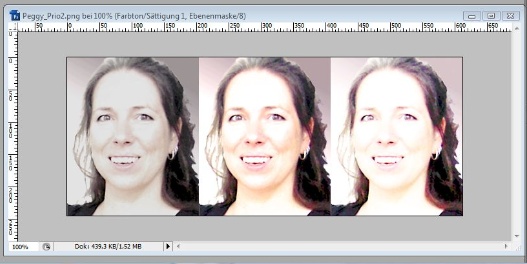 Vertrauen ist die Grundlage!
Error Management
Validierung im UI!
Geschlossene Workflows
Vorschläge erarbeiten
Kunden zum Agieren, nicht reagieren zwingen
Entweder: Festplatte ist voll –> Mach was du Idiot!
Oder: Wartungsvorschlag: Festplatte bereinigen…
WIR sind für ein reibungsloses Funktionieren verantwortlich!
Entwickler = Designer = Usability Spezialisten?
100 % statt Mehrheit
Optionen statt Entscheidung
Alle Möglichkeiten erlauben
Constraints einhalten
Blockaden - IT
Constraints einhalten
Validierung erst in Business Logik
Keine Alternativen
100 % der Fälle müssen abgedeckt sein
Menu statt Wizard
Optionen statt Entscheidungen
Jede Aktion zu jedem Zeitpunkt
Beispiel „Sonderfall“
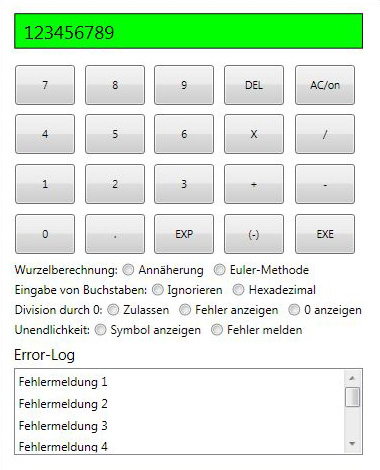 Taschenrechner 
mit „Division durch 0“ 
Handling
EF.EU
Firmennetzwerk
Ausbildungen (Studiengang)
Forschungsprojekte
Innovationen
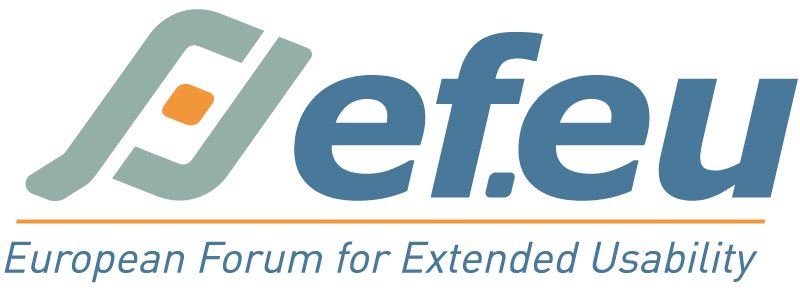 Kontakt
Bernhard Pichler

pichler@informare.de

www.informare.de